Online, Blended and Distance Education: Building Successful Programs in Schools
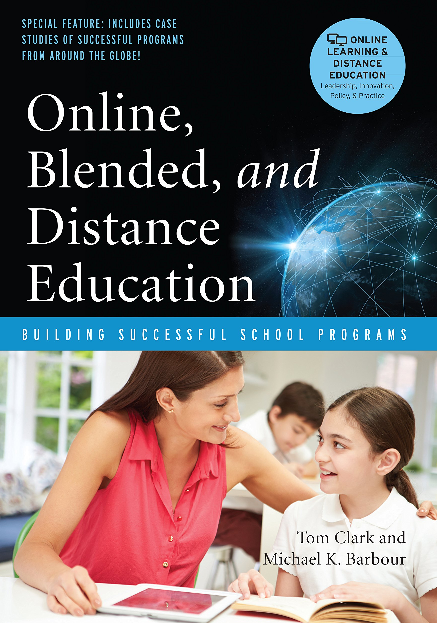 Tom Clark & Michael K. Barbour, Co-Editors, Stylus, 2015
Stylus Online, Blended &  Distance Ed Series Michael G. Moore, Editor
Book Wiki Portal: bit.do/obdewiki
(onlineblendedschooling.wikispaces.com)
About the Book
We asked: What can North American educators learn from international K–12 educators, and vice versa, about building successful  programs?  

Then went about finding the people & programs who could help them answer these questions.
2
About the Book
Current status of global online & blended learning

Expert chapters on key components (teaching, curriculum, technology) and issues (equity, choice)

Case studies from the U. S. and five other nations

Eight key trends that can guide future practice, based on a synthesis of chapter findings
3
Key Case Study Questions
4
Wiki
http://bit.do/obdewiki

http://onlineblendedschooling.wikispaces.com
5
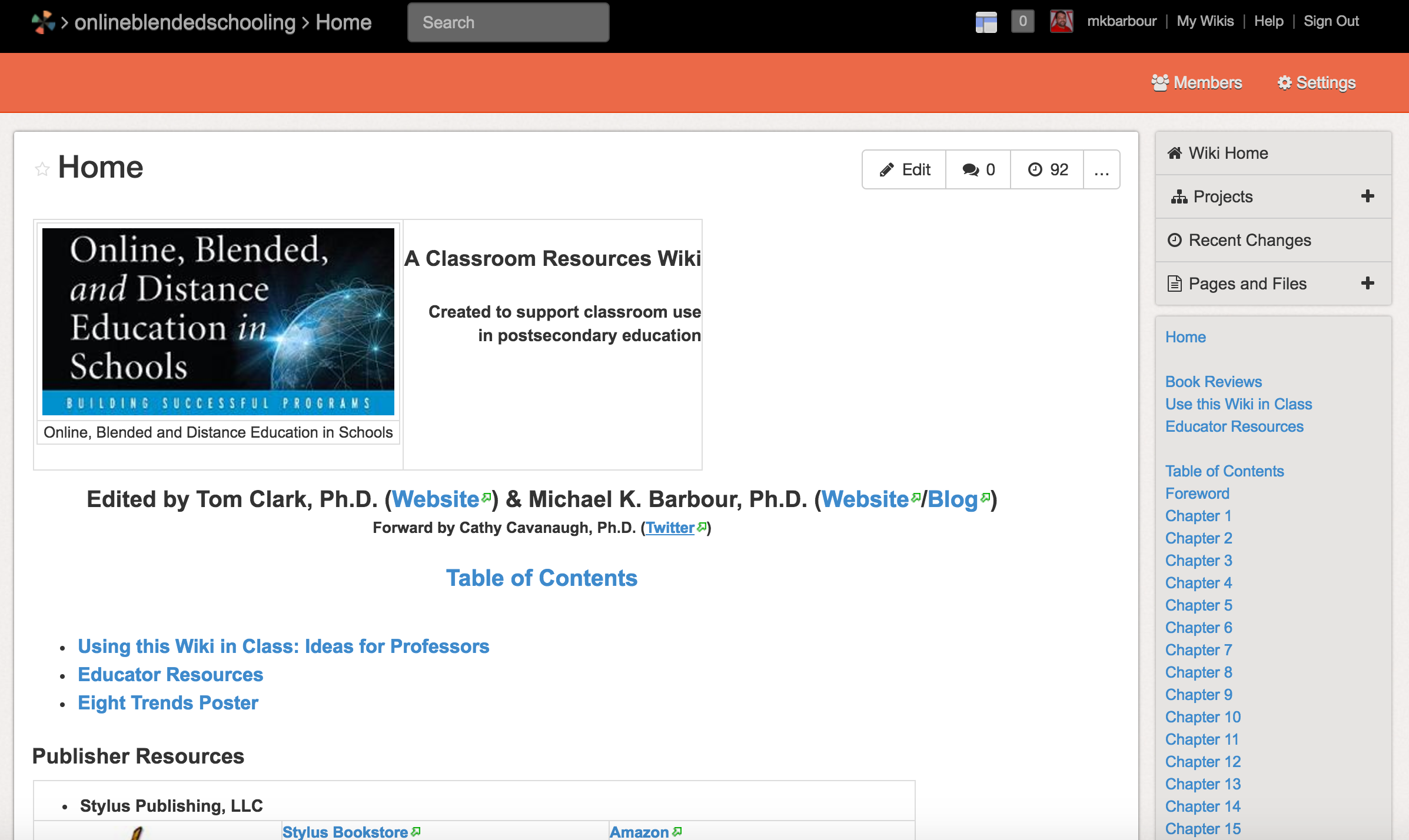 6
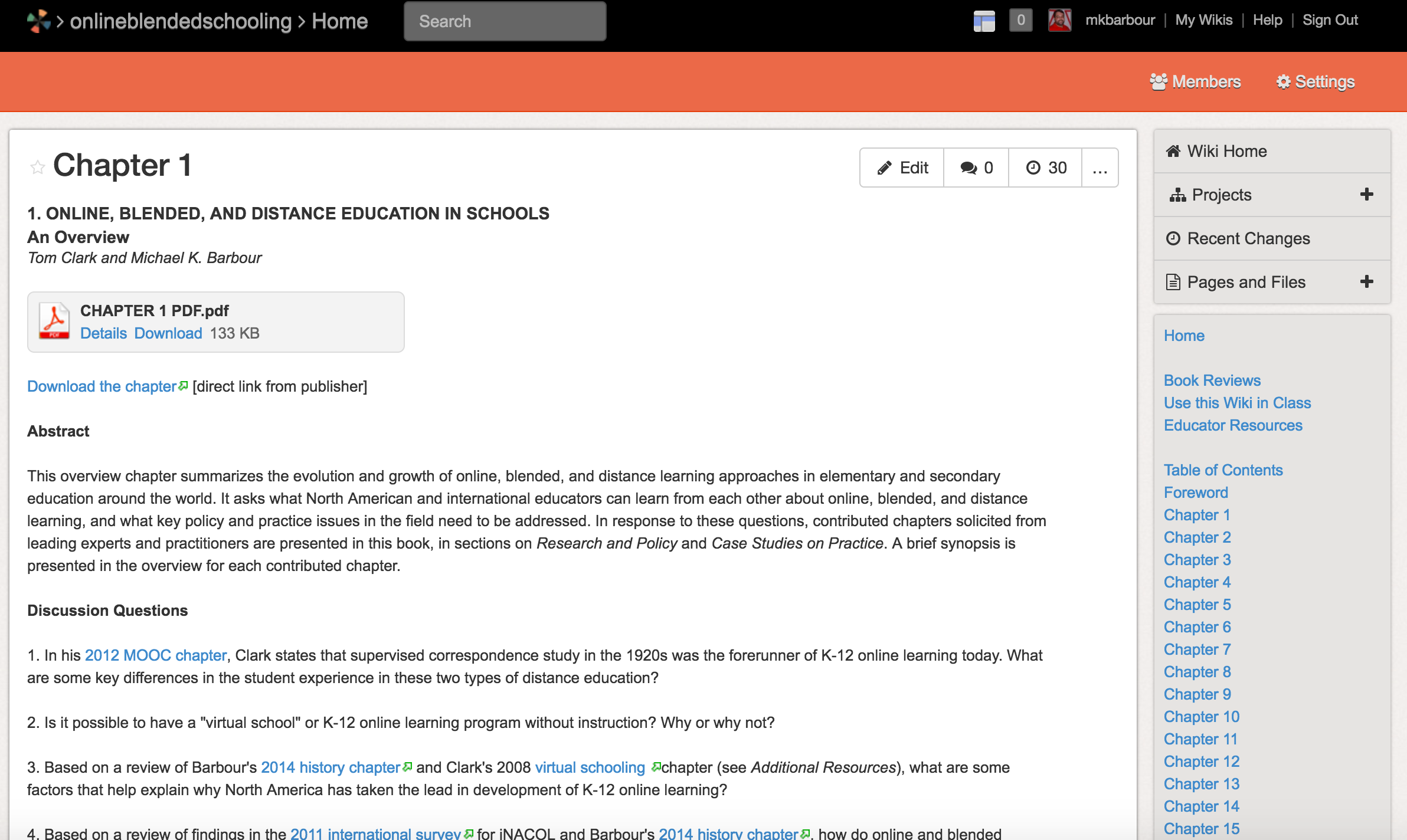 7
Book: Key Trends
The book concludes with eight key trends based on a synthesis of chapter findings and scanning
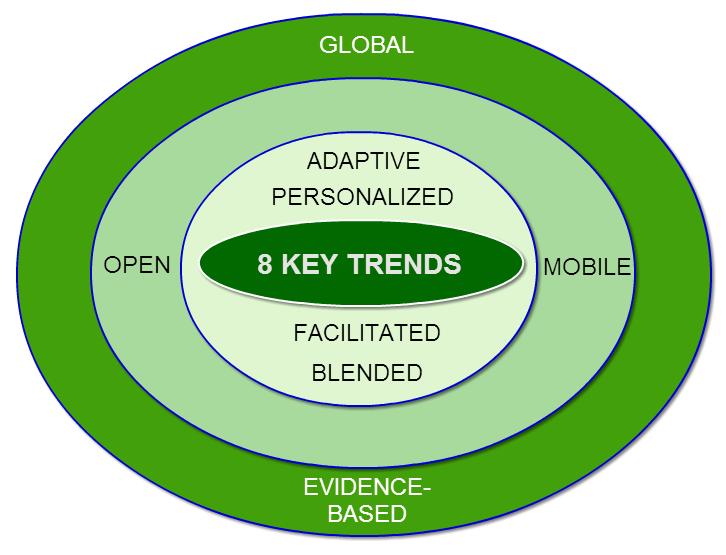 8
[Speaker Notes: Evidence presented by our chapter authors and other sources suggests that, in the future, online, blended, and distance learning in schools will be global and evidence- based, mobile and open, blended and facilitated, and personalized and adaptive.

Global and evidence-based underlie the other trends. Open and mobile are worldwide trends that apply to teaching and learning. Decisions about facilitated and blended instruction and personalized and adaptive learning must be made at the program level.]
Global
50-nation iNACOL survey (2011)
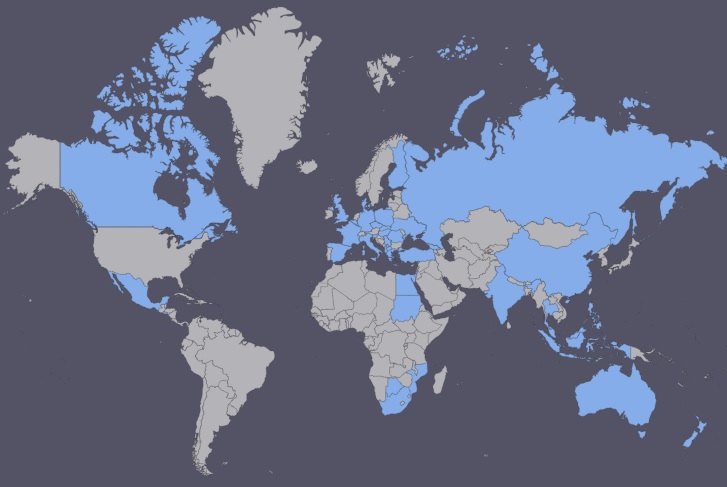 45 NATIONS PROFILED
North America
 (4)
Europe
 (21)
Asia & 
Middle East
 (11)
Oceania
 (2)
Africa
 (7)
Every continent  
except South America represented
8 Trends in K-12 Online & Blended Learning
4/23/2015
9
[Speaker Notes: The survey report did not include an index or count of nations  …. so we made one
45 NATIONS PROFILED
AFRICA 7 
Botswana Burkino Faso Egypt Mozambique Nigeria South Africa  Sudan ASIA AND THE MIDDLE EAST 11 
China Gaza Strip/Palestine Georgia Indonesia Israel Malaysia Philippines Singapore Thailand Turkey Uzbekistan 
EUROPE 21 
Albania Belgium Bulgaria  Czech Republic Denmark Finland France Greece Hungary Italy Kosovo Poland Republic of Macedonia Romania  Russian Federation Serbia Slovak Republic Slovenia Spain Ukraine United Kingdom 
OCEANIA 2  
Australia New Zealand 
NORTH AMERICA 4 
Canada: BC El Salvador Mexico United States]
Global
Case studies for book (2015)
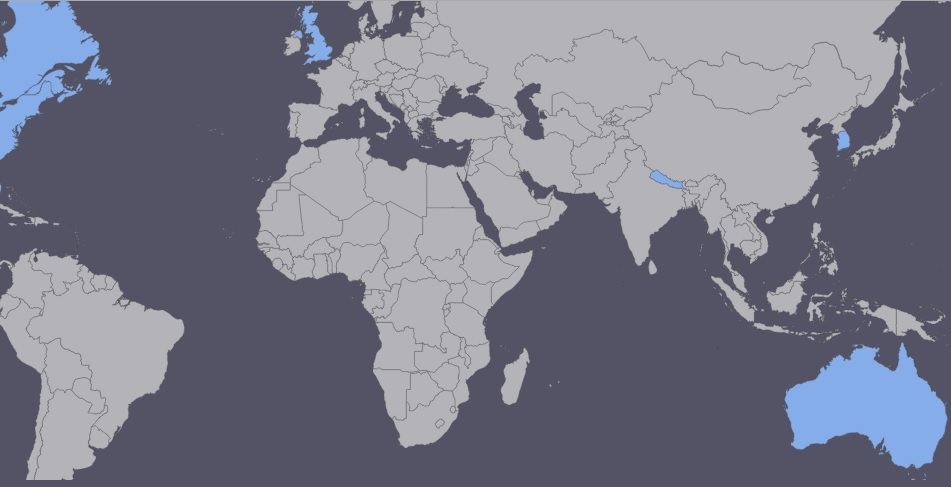 Canada
(Smallwood , Reaburn & 
Baker, Ch  12)
UK
(Boulton & 
Hasler Waters, 
Ch  15)
Nepal
(Cavanaugh, Ch 13)
South Korea (Kim & Seo, 
Ch  16)
USA
(Oliver & Weeks, 
Ch 8; Yang & Rice, Ch9; Revenaugh, Ch 10; Ebert & Powell, Ch 11)
Australia (Harris, Ch 14)
[Speaker Notes: In our new book, we have case study chapters in the book from the U. S. and five other nations -- Canada, Australia, the UK, South Korea, and Nepal -- that help illustrate the diversity of ways in which digital learning is happening around the world.]
Open
Growing use of open education resources & LMS
(Darrow, Ch 3)
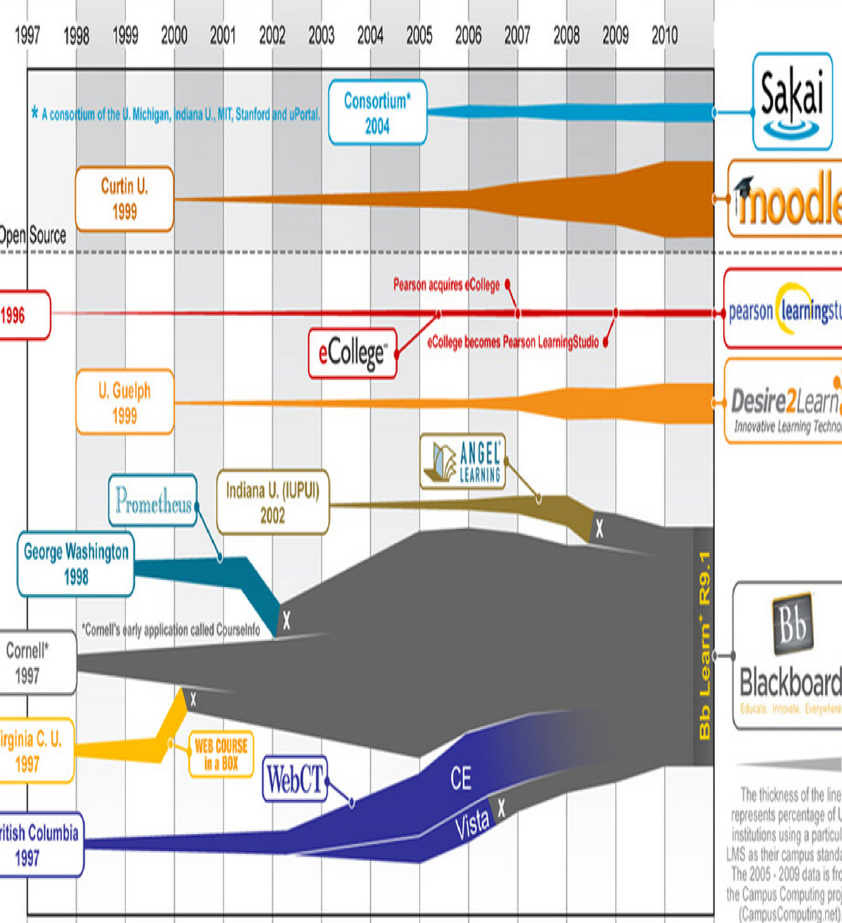 Source: www.deltainitiative.com
[Speaker Notes: Open educational resources. Open content. Open learning management and content development systems. Open courses such as MOOCs A huge trend.]
Open
Growing use of open learning environments
(Revanaugh, Ch 10)












Source: Connections Education
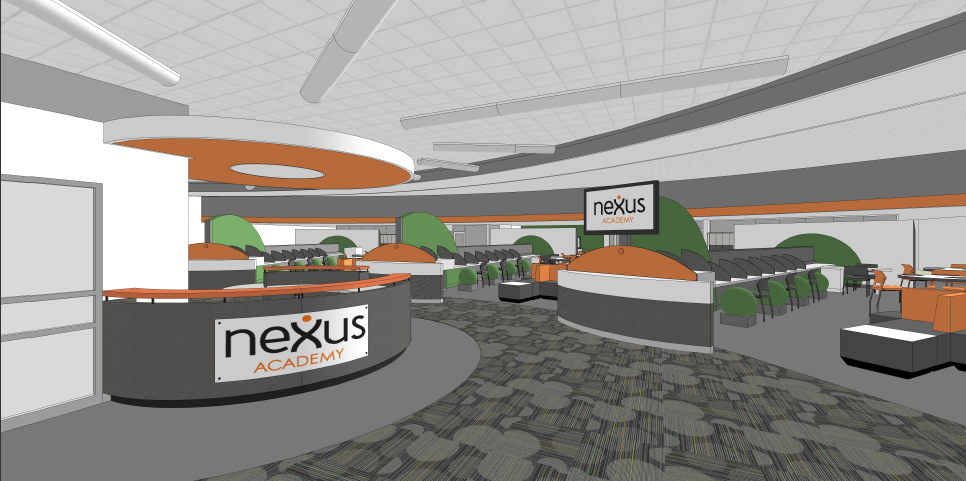 [Speaker Notes: Open learning environments. 
NZ example from Michael & Niki]
Mobile
Robust broadband & wifi needed for mobile learning; connectivity gaps in schools (Rose et al, Ch 7; Cavanaugh, Ch 13)

National curriculum and assessment initiatives may drive increased connectivity


Smart Learning (S. Korea)
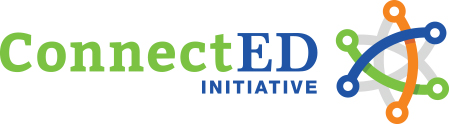 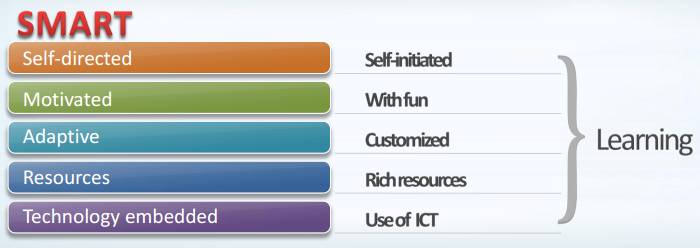 Mobile
Developing nations catching up in mobile access; may “leapfrog” educational technologies
(Cavanaugh, Ch 13)

     Mobile 
Subscriptions 
 by Economic 
Development
      Level
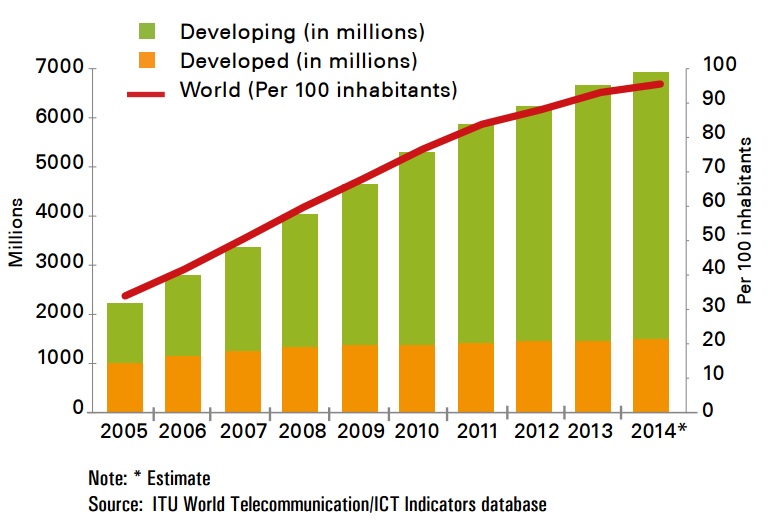 [Speaker Notes: According to ITU surveys, ALMOST 3 BILLION PEOPLE — 40% OF THE WORLD’S
POPULATION — ARE USING THE INTERNET  mostly via mobile technologies

By end 2014, 44% of the world’s households will have Internet access at home. Close to one third (31%) of households in developing countries will be connected to the Internet, compared with 78% in developed countries.

In Africa, only one out of ten households is connected. But Mobile-broadband penetration in Africa was close to 20% in 2014, up from 2% in 2010

By end 2014, the number of mobile-broadband subscriptions reached 2.3 billion globally, almost 5 times as many as just six years earlier (in 2008).

By end 2014, 55% of all mobile-broadband subscriptions are expected to be in the developing world, compared with only 20% in 2008.]
Blended
Emergence of K–12 blended learning has brought online learning into mainstream (Revanaugh, Ch 13. Ebert & Powell, Ch  11)









Adapted with permission from "Classifying K–12 blended learning," by Heather Stakerand Michael B. Horn, © 2012, Innosight Institute.
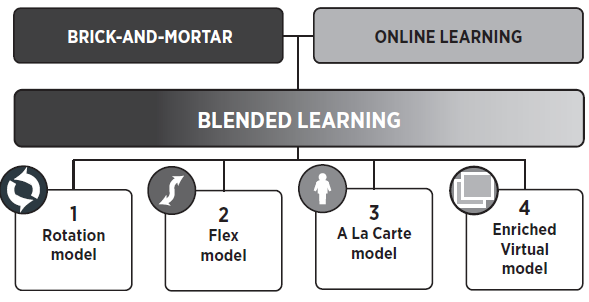 [Speaker Notes: Blended rotation & flex models most common in U. S. (Revenaugh, Ch 10)]
Blended
Outside the U.S., many nations have different paradigms for digital learning
 
Little full-time K-12 online learning
Online learning used when F2F unavailable
Any digital tech use may be considered “e-learning”(Smallwood, Reaburn & Baker, Ch 12; Cavanaugh, Ch 13; Harris, Ch 14; Boulton & Hasler-Waters, Ch 15; Kim & Seo, Ch 16)
[Speaker Notes: Other nations have different paradigms for digital learning that may not meet the strict Staker & Horn blended learning definitions.

Full-time K-12 online learning is primarily a U. S. phenomenon. It is rarely used overseas except when a student cannot attend a face-to-face school due to geographic isolation, illness, or other issues. 
VLEs
Digital]
Facilitated
Important new roles for K-12 teachers as facilitators, guiding and shaping learning

Primarily provide scaffolding, support and intervention.
Effective practices (Kennedy & Archambault, Ch. 2); Certifications and Endorsements (Yang & Rice, Ch. 9)
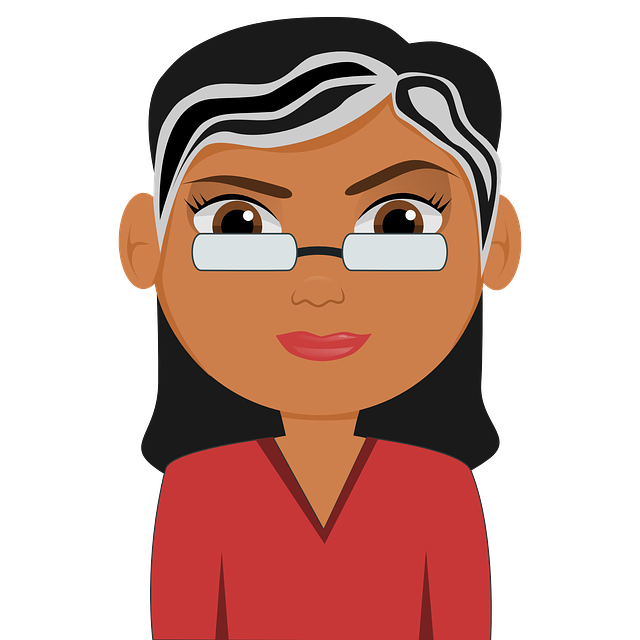 [Speaker Notes: Facilitated. We have examples in the book of high quality teacher-led online learning in the U. S. and  other nations. NCBS in Sydney. VHS in Ontario. Strong instructional models in North Carolina’s state-led school and Clark County Nevada’s district –led school. We’ve found out in the U. S. that teacher-less or low teacher contact yields lower quality learning. Online learning does not mean teacher-less learning!]
Personalized
Trend toward increasing personalization via technology

Personalized learning(Revenaugh, Ch 10)
Individualized learning(Smallwood, Reaburn & Baker, Ch 12; Harris, Ch14)
Authentic collaborative activities(Boulton & Hasler Waters, Ch 15)
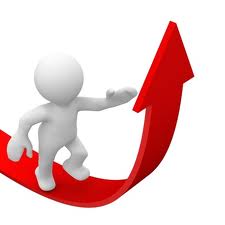 [Speaker Notes: A wide variety of ways that programs are personalizing learning. Data-driven personalized learning in a small high school setting via Nexus Academies. High-touch, student-centric personalized approaches in our Canadian VHS and Australian NBCS case study schools. Different ways of using LMS to personalize learning in five different UK schools, including individualization and authentic collaboration.]
Adaptive
Online learner interactions increasingly used to adapt teaching and learning
Example: Nexus Academy
dynamic F2F grouping of students to learn a specific objective based on CC-aligned embedded testing
use of adaptive testing to personalize learning program, track progress(Revenaugh, Ch 10)
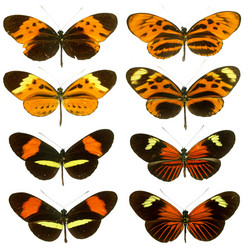 [Speaker Notes: Adaptive can be seen as another form of personalization—but deserves separate mention. As Watson said in KP 2012, any definition of blended learning  should include “a way in which students’ online work generates data that are used by the instructional system—teacher, technology, or both—to personalize and improve instruction for each student” (p. 17). On a daily basis in blended schools like Mickey Revenaugh’s Nexus Academy, small group face-to-face instruction is organized on the fly to help learners with a common need gain mastery of specific learning objectives.]
Evidence-Based
Ask the right questions to build evidence-based practice, such as:
Under what conditions does  K-12 online and blended learning work best?


Rather than asking:
Does it work better than face-to-face?(Ferdig, Cavanaugh, & Freidhoff, Ch 5)
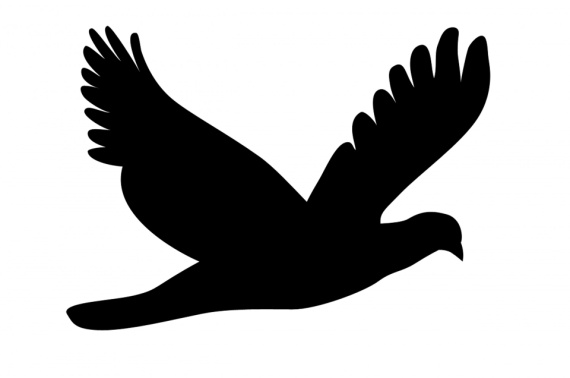 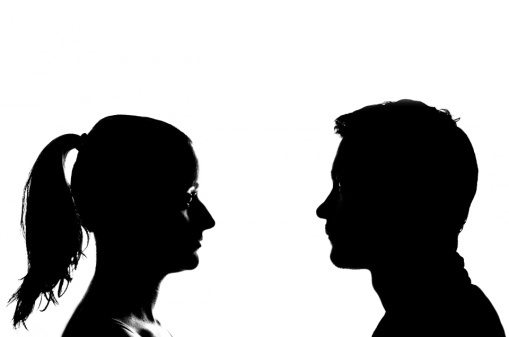 [Speaker Notes: Evidence-based. We need to know what works so that effective digital learning can be scaled up. That’s why some of the top researchers in K-12 online and blended learning contributed to our book.  For example, Chapter 5 on what the research says about K-12 online learning, by Rick Ferdig, Cathy Cavanaugh, and Joe Freidhoff. They say to ask the right question: under what conditions does K-12 online and blended learning work best? That’s essential to gathering evidence to inform practice.]
Evidence-Based
Online is complex; blended even more so
(Ferdig, Cavanaugh & Freidhoff, Ch 5)
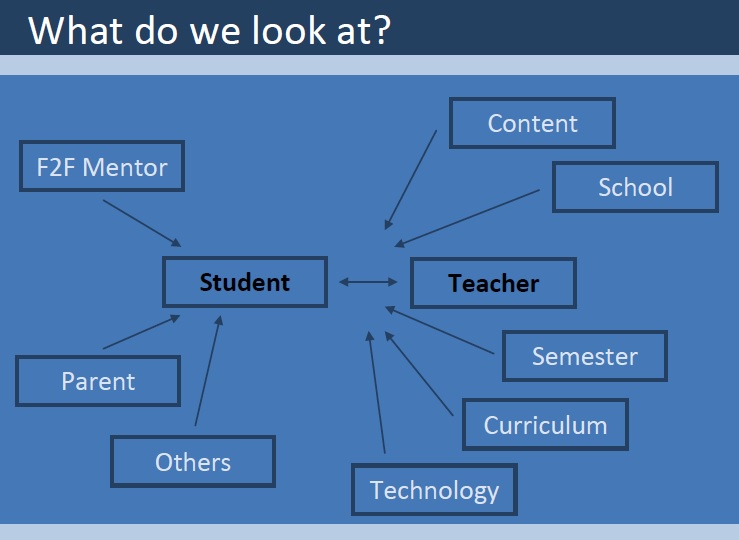 [Speaker Notes: The distributed nature of online learning is seen as raising new complexities in terms of influences on the treatment for researchers, and blended raises even more complexities. There are so many variables beyond the teacher, the student and the content to consider.]
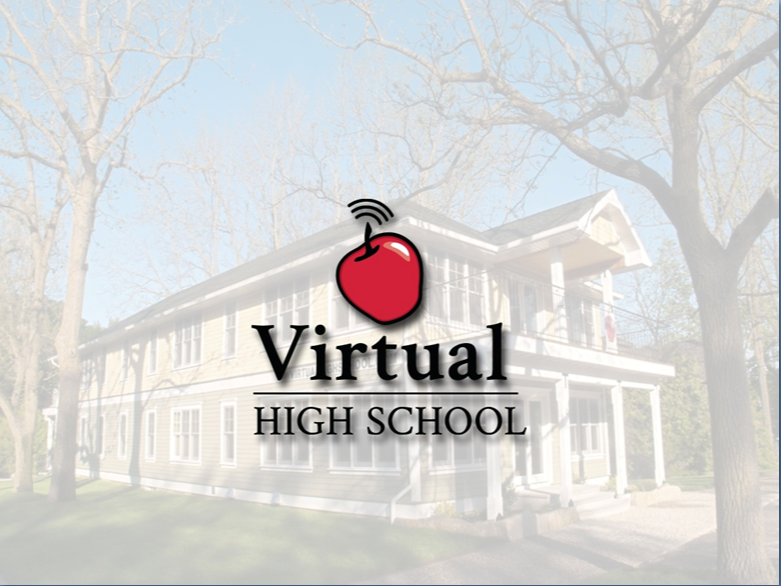 Insert Kimberley’s slides (VHS-Ontario)
22
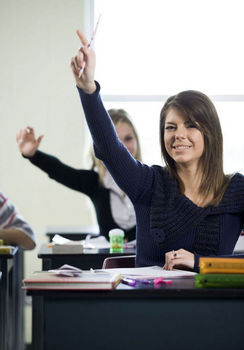 Your Questions and Comments
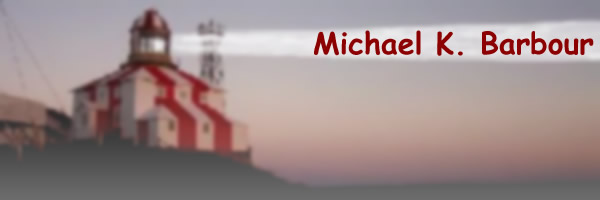 Associate Professor, Instructional Design
Touro University, California

mkbarbour@gmail.com
http://www.michaelbarbour.com
http://virtualschooling.wordpress.com